ИНИЦИАТИВНОЕ БЮДЖЕТИРОВАНИЕ
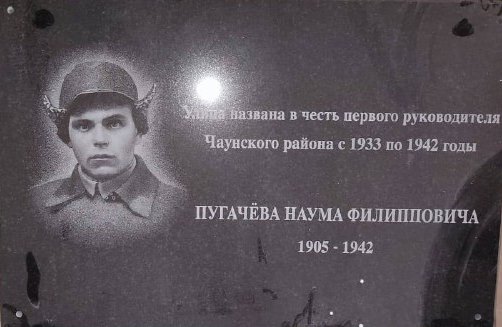 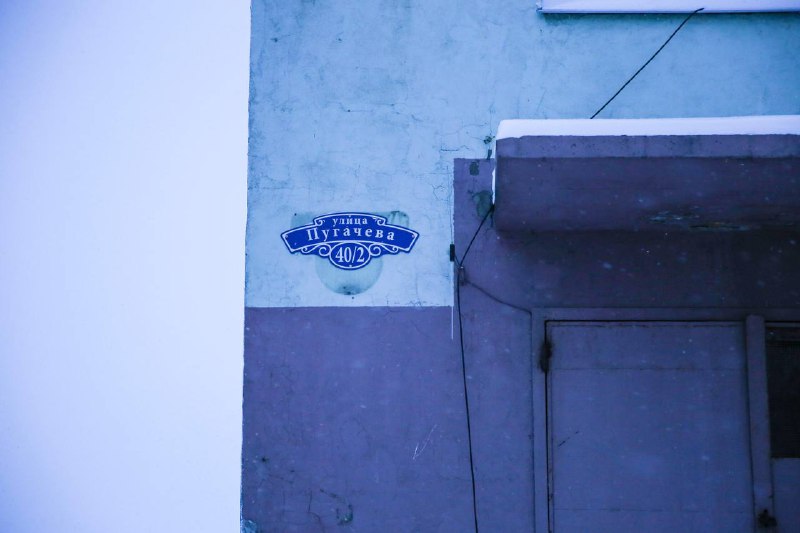 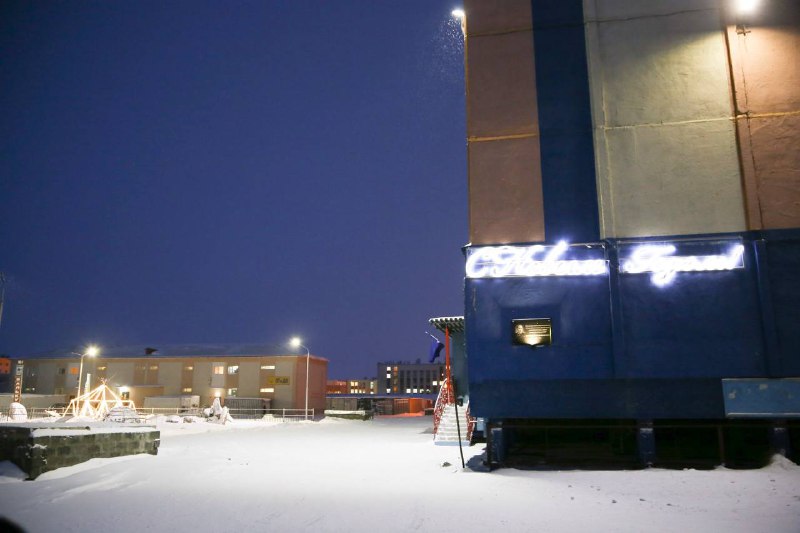 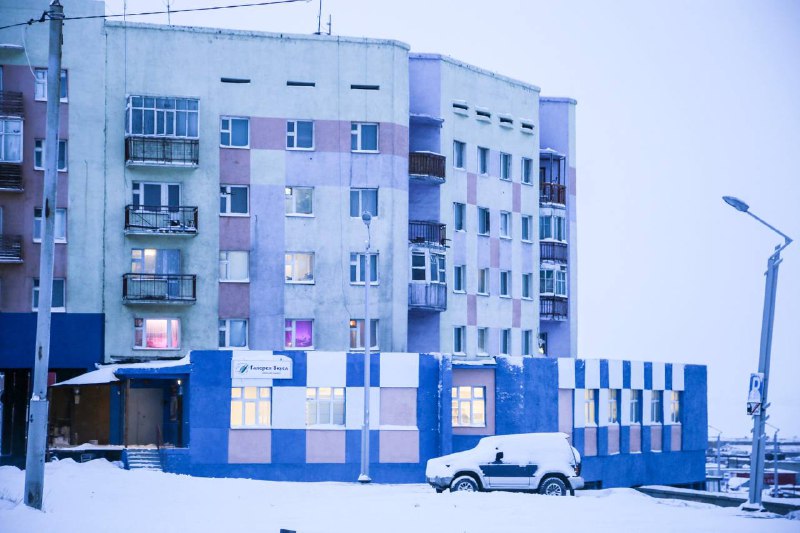 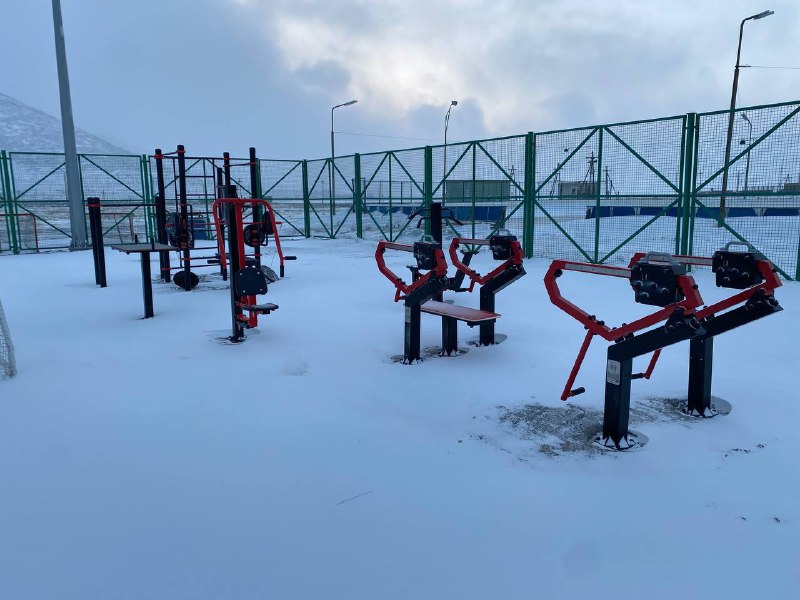 2023 год –  реализовано 4 проекта:
- ремонт фасада по ул. Пугачева д. 60 
-приобретение новых адресных табличек
-реставрация мемориальных досок имени полярных геологов, 
установка уличных тренажеров